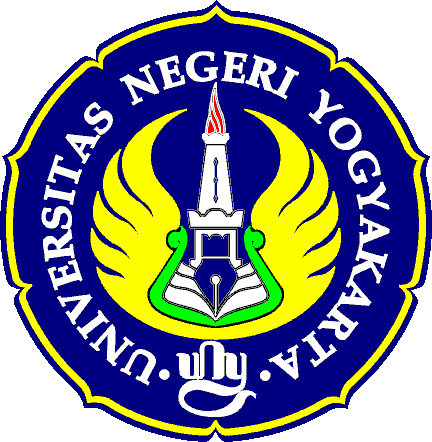 MEDIA PEMBELAJARAN
AKUNTANSI BIAYA
METODA HARGA POKOK PESANAN
Oleh: Sumarsih
sumarsih@uny.ac.id
FAKULTAS EKONOMI
UNIVERSITAS NEGERI YOGYAKARTA
MENU UTAMA
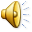 MENU UTAMA
PETUNJUK PENGGUNAAN
MATERI POKOK
STANDAR KOMPETENSI
SOAL LATIHAN
TUJUAN PEMBELAJARAN
DAFTAR BACAAN
STANDAR KOMPETENSI
Setelah mengikuti mata kuliah Akuntansi Biaya, 
mahasiswa memiliki kemampuan menguasai 
konsep yang mendasari, mengembangkan 
konsep, dan mengaplikasikan kemampuan 
menghitung harga pokok produksi
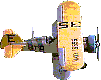 MENU UTAMA
PERHATIKAN VIDEO BERIKUT
TUJUAN PEMBELAJARAN
Memahami Akuntansi Biaya dan Penggolongan Biaya
2.    Memahami Siklus Akuntansi Biaya
3.    Memahami Laporan Harga Pokok
4.    Memahami Akuntansi Biaya Bahan Baku
5.    Memahami Akuntansi Biaya Tenaga Kerja
6.    Memahami Akuntansi Biaya Overhead  Pabrik
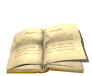 7.    Memahami Metoda Harga Pokok Pesanan
MENU UTAMA
Pengertian Akuntansi Biaya
AKUNTANSI BIAYA TERDIRI DARI 2 KATA AKUNTANSI DAN BIAYA
Akuntansi adalah: 
Proses pencatatan, peringkasan, penggolongan, penyajian, dan 
penganalisaan transaksi keuangan dengan cara tertentu, 
hasil akhir akuntansi berupa laporan keuangan.
Biaya adalah:      
Pengorbanan sumber ekonomis untuk memproduksi barang/ jasa 
baik yang lalu, sekarang, maupun yang akan datang, sampai 
barang/ jasa itu dijual.
Akuntansi Biaya adalah: 
Proses pencatatan, peringkasan, penggolongan, penyajian 
transaksi biaya dengan cara-cara tertentu yang tujuannya 
membuat laporan biaya.
TUJUAN PEMBELAJARAN
MENU UTAMA
Penggolongan Biaya
Berdasarkan hubungan dengan produk: 
Biaya Produksi
Biaya Periodik
Berdasarkan perioda akuntansi/pembukuan: 
Pengeluaran Modal
Pengeluaran Penghasilan
Berdasarkan hubungan dengan volume produksi: 
Biaya Variabel
Biaya Semi Variabel atau Semi Tetap
Biaya Tetap
TUJUAN PEMBELAJARAN
MENU UTAMA
Penggolongan Biaya
Berdasarkan hubungan dengan tujuan pengawasan: 
Biaya Standar
Biaya Taksiran
Biaya Sesungguhnya
Berdasarkan hubungan dengan departemen produksi: 
Biaya Departemen Produksi
Biaya Departemen Pembantu
Biaya Langsung Departemen
Biaya Tidak Langsung Departemen
Berdasarkan hubungan dengan fungsi dalam perusahaan: 
Biaya Produksi
Biaya Pemasaran
Biaya Administrasi dan Umum
Biaya Keuangan
TUJUAN PEMBELAJARAN
MENU UTAMA
Siklus Akuntansi Biaya
Jurnal yang diperlukan dalam siklus biaya produksi
1. Mencatat pemakaian /penggunaan bahan baku 
	Barang dalam proses – BBB	xxx	   -
		Persediaan bahan baku	   -	xxx
2. Mencatat tenaga kerja langsung yang telah digunakan
	Barang dalam proses – BTKL	xxx          -
		Biaya Gaji			   -	xxx
3. Mencatat penggunaan overhead pabrik
	Barang dalam proses – BOP	xxx          -
		Persediaan bahan pembantu	   -	xxx
		Biaya Gaji			   -	xxx
		Biaya Penyusutan		   -	xxx
		dan lain-lain			   -	xxx
TUJUAN PEMBELAJARAN
MENU UTAMA
Siklus Akuntansi Biaya
Jurnal yang diperlukan dalam siklus biaya produksi
4. Mencatat pemindahan produk selesai dari pabrik ke gudang
	Persediaan produk selesai	xxx	   -
		Barang dalam proses		   -	xxx
5. Mencatat harga pokok barang yang dijual
	Harga pokok penjualan		xxx          -
		Persediaan produk selesai	   -	xxx
TUJUAN PEMBELAJARAN
MENU UTAMA
Laporan Harga Pokok Penjualan
Perusahaan Dagang
HPP	= Persediaan awal + Pembelian - Persediaan akhir
Perusahaan Manufaktur
HPP	= BBB + BTKL + BOP
TUJUAN PEMBELAJARAN
MENU UTAMA
Akuntansi Biaya Bahan Baku
Bahan baku merupakan bahan yang secara menyeluruh
membentuk produk selesai dan dapat diidentifikasikan
secara langsung pada produk yang bersangkutan.
Biaya bahan baku merupakan pengeluaran yang melekat 
untuk pembuatan produk yang digunakan untuk membeli 
bahan baku.
Dalam siklus bahan baku terdapat tiga pencatatan, yaitu:
Mendapatkan bahan baku dari supplier. 
Permintaan bahan baku dari bagian produksi kepada
	bagian gudang bahan baku.
Penilaian persediaan bahan baku dan aliran harga
	pokoknya.
TUJUAN PEMBELAJARAN
MENU UTAMA
Akuntansi Biaya Bahan Baku
METODA PEMBEBANAN HARGA POKOK YANG DIGUNAKAN
UNTUK PROSES PRODUKSI DAN PENENTUAN PERSEDIAAN
AKHIR BAHAN BAKU
1.   Metoda Fisik
a.   Metoda Identifikasi Khusus
b.   Metoda Rata-rata (Rata-rata Sederhana dan Rata-rata Berbobot)
c.   Metoda Masuk Pertama Keluar Pertama
d.   Metoda Masuk Terakhir Keluar Pertama
2.   Metoda Perpetual
a.   Metoda Masuk Pertama Keluar Pertama
b.   Metoda Rata-rata Bergerak
c.   Metoda Masuk Terakhir Keluar Pertama
TUJUAN PEMBELAJARAN
MENU UTAMA
Akuntansi Biaya Tenaga Kerja
Biaya tenaga kerja merupakan pembayaran-pembayaran kepada
para pekerja yang didasarkan  pada jam kerja atau atas dasar 
unit yang diproduksi. Biaya ini merupakan biaya tenaga kerja 
langsung (upah).
Metoda dasar dalam perhitungan dan penentuan biaya tenaga kerja:
1.   Dasar tarif per jam kerja
2.   Dasar tarif per unit produksi
3.   Dasar rencana insentif
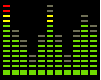 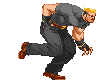 TUJUAN PEMBELAJARAN
MENU UTAMA
Akuntansi Biaya Overhead Pabrik
Biaya Overhead Pabrik (BOP) merupakan biaya produksi yang tidak 
dapat diklasifikasikan sebagai biaya bahan baku langsung dan biaya tenaga kerja langsung.
Metoda klasifikasi untuk menentukan biaya langsung atau tidak
langsung adalah sebagai berikut:
1.   BOP sesungguhnya
2.   BOP dibebankan
Pendistribusian biaya overhead ke departemen produksi dan 
	departemen jasa.
Pengalokasian dari departemen jasa ke departemen produksi.
Membagi biaya overhead ke departemen-departemen produksi atas
	dasar ukuran aktivitas yang setepat mungkin.
TUJUAN PEMBELAJARAN
MENU UTAMA
Penentuan Biaya Produksi dengan Metoda Harga Pokok Pesanan
Terdapat 2 (dua) sistem pengumpulan biaya produksi, yaitu:
Metoda Harga Pokok Pesanan.
Metoda Harga Pokok Proses.
Catatan: Media ini fokus pada metoda harga pokok pesanan
Karakteristik Metoda Harga Pokok Pesanan
Kegiatan produksi dilakukan atas dasar pesanan.
Biaya produksi dikumpulkan untuk setiap pesanan.
Pengumpulan biaya produksi dilakukan dengan membuat
	Kartu Biaya Produksi yang berfungsi sebagai buku pembantu.
Setelah pesanan selesai dikerjakan biasanya produk selesai
	langsung diserahkan.
Contoh perusahaan: kontraktor, perusahaan galangan kapal, percetakan,dan lain-lain.
TUJUAN PEMBELAJARAN
MENU UTAMA
Metoda Harga Pokok Pesanan
Langkah-langkah Metoda Harga Pokok Pesanan:
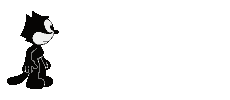 Perusahaan kedatangan pemesan.
Menentukan barang yang dipesan dan harga.
Perusahaan membeli bahan baku.
Perusahaan menghitung biaya bahan baku.
Perusahaan menghitung biaya tenaga kerja langsung.
Perusahaan membebankan BOP.
Perusahaan menghitung BOP sesungguhnya.
TUJUAN PEMBELAJARAN
MENU UTAMA
Metoda Harga Pokok Pesanan
Langkah-langkah Metoda Harga Pokok Pesanan:
Perusahaan menghitung selisih antara BOP yang dibebankan dengan BOP sesungguhnya.
Perusahaan mencatat selisih. Perlakuan selisih:
	- dibuka akun selisih terus-menerus.
	- dibebankan ke penjualan, HPP, dan persediaan produk jadi.
Perusahaan membuat jurnal-jurnal yang diperlukan.
Perusahaan memposting jurnal.
Perusahaan membuat kartu harga pokok sebanyak pesanan
TUJUAN PEMBELAJARAN
MENU UTAMA
Metoda Harga Pokok Pesanan
Contoh 1:
Perusahaan mebel “ANTIK” berproduksi atas dasar pesanan. Biaya-biaya dikumpulkan atas dasar pesanan. Pada tanggal 17 Juli 2009, perusahaan “ANTIK” mendapat pesanan untuk membuat meja dari HOTEL GARUDA dengan biaya atau kontrak sebesar Rp12.000.000,00. Pesanan harus sudah selesai paling lambat tanggal 12 Agustus 2009. Atas pesanan tersebut perusahaan “ANTIK” memberi kode job nomor 58.
TUJUAN PEMBELAJARAN
MENU UTAMA
Metoda Harga Pokok Pesanan
Transaksi yang terjadi sehubungan dengan pesanan job nomor 58 tersebut adalah sebagai berikut:
Pembelian bahan-bahan yang dilakukan:
20 keping kayu mahoni		@ Rp500.000,00
100 liter politur			@ Rp5.000,00
15 peti lem			@ Rp20.000,00
5 peti paku			@ Rp40.000,00
Permintaan bahan baku untuk memproduksi job nomor 58
5 keping kayu mahoni		
10 liter politur			
1 peti lem			
1 peti paku
TUJUAN PEMBELAJARAN
MENU UTAMA
Metoda Harga Pokok Pesanan
Biaya tenaga kerja yang dikeluarkan untuk mengerjakan pesanan: 
Tenaga kerja langsung		Rp3.500.000,00
Tenaga kerja tidak langsung	Rp1.000.000,00
Biaya overhead pabrik sesungguhnya selain yang terjadi di atas adalah sebesar Rp2.000.000,00.
Biaya overhead pabrik dibebankan atas dasar tarif yaitu 75% dari biaya tenaga kerja langsung.
Pesanan tersebut dapat diselesaikan dan diserahkan kepada pemesannya sedangkan pembayarannya diterima 20 hari kemudian.
TUJUAN PEMBELAJARAN
MENU UTAMA
Metoda Harga Pokok Pesanan
Diminta:
Jurnal-jurnal yang diperlukan.
Aliran biaya pada akun-akun yang bersangkutan.
Kartu biaya atas pesanan tersebut.
TUJUAN PEMBELAJARAN
MENU UTAMA
Metoda Harga Pokok Pesanan
Jawab:
Jurnal-jurnal yang diperlukan.
Mencatat pembelian bahan-bahan:
Persediaan bahan			Rp11.000.000	           -
	Utang dagang			            -		Rp11.000.000
Mencatat pemakaian bahan baku dan bahan pembantu:
BDP-BBB (Job Nomor 58)		Rp2.500.000	           -
BOP-sesungguhnya			Rp   110.000	           -
	Persediaan bahan			            -		Rp2.610.000
Mencatat pembayaran gaji dan upah:
Biaya gaji dan upah			Rp4.500.000	           -
	Utang gaji/Kas			            -		Rp4.500.000
TUJUAN PEMBELAJARAN
MENU UTAMA
Metoda Harga Pokok Pesanan
Jurnal-jurnal yang diperlukan.
Mencatat biaya gaji dan upah langsung dan tidak langsung: 
BDP-BTKL Job 58			Rp3.500.000	           -
BOP-sesungguhnya			Rp1.000.000	           -
	Biaya gaji dan upah			            -		Rp4.510.000
Mencatat BOP-sesungguhnya yang lain:
BOP-sesungguhnya			Rp2.000.000	           -
	Macam-macam kredit			            -		Rp2.000.000
Mencatat BOP-dibebankan pada Job 58, sebesar 75% x Rp3.500.000:
BDP-BOP Job 58			Rp2.625.000	           -
	BOP-dibebankan			            -		Rp2.625.000
TUJUAN PEMBELAJARAN
MENU UTAMA
Metoda Harga Pokok Pesanan
Jurnal-jurnal yang diperlukan.
Mencatat produk selesai (Job 58): 
Persediaan barang jadi			Rp8.625.000	           -
	BDP-Job 58				            -		Rp8.625.000
atau
Persediaan barang jadi			Rp8.625.000	           -
	BDP-BBB				            -		Rp2.500.000
	BDP-BTKL				            -		Rp3.500.000
	BDP-BOP				            -		Rp2.625.000
Mencatat penyerahan produk selesai (Job 58):
Piutang dagang				Rp12.000.000	           -
Harga pokok penjualan			Rp8.625.000	           -
	Persediaan barang jadi		            -		Rp8.625.000
	Penjualan				            -		Rp12.000.000
TUJUAN PEMBELAJARAN
MENU UTAMA
Metoda Harga Pokok Pesanan
Aliran biaya pada akun-akun yang bersangkutan
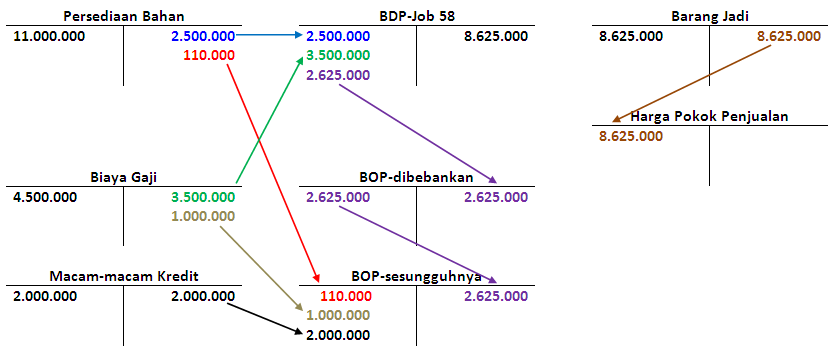 TUJUAN PEMBELAJARAN
MENU UTAMA
Metoda Harga Pokok Pesanan
Kartu biaya atas pesanan
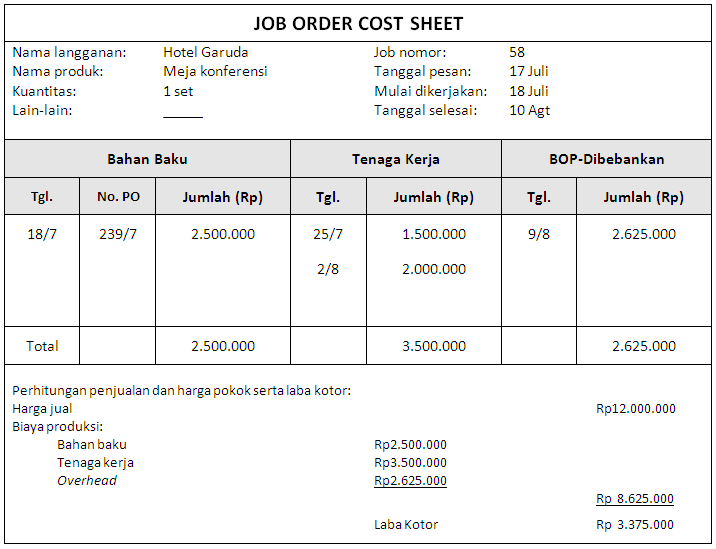 TUJUAN PEMBELAJARAN
MENU UTAMA
Metoda Harga Pokok Pesanan
PENGOLAHAN/PRODUKSI MELALUI LEBIH DARI 
SATU DEPARTEMEN
Hal-hal yang perlu diperhatikan:
Biaya produksi dan laporan harga pokok.
Tarif BOP.
Pengelompokkan akun biaya-biaya produksi.
Sifat barang jadi.
TUJUAN PEMBELAJARAN
MENU UTAMA
Metoda Harga Pokok Pesanan
Contoh 2:
Perusahaan mebel “ANTIK” mempunyai 2 departemen produksi A dan departemen produksi B. Pada bulan Januari 2009 mendapat pesanan sebagai berikut:
 Dari UNY 200 buah kursi kuliah @ Rp60.000,00.
 Dari UGM 50 buah meja kerja @ Rp70.000,00.
Catatan:
Pesanan tersebut diberi kode masing-masing K-1 dan M-3. Pesanan K-1 dan M-3 dapat diselesaikan, namun baru K-1 yang diserahkan.
TUJUAN PEMBELAJARAN
MENU UTAMA
Metoda Harga Pokok Pesanan
Transaksi yang terjadi untuk memenuhi pesanan K-1 dan M-3 adalah sebagai berikut:
Pemakaian bahan:
Biaya tenaga kerja langsung:
TUJUAN PEMBELAJARAN
MENU UTAMA
Metoda Harga Pokok Pesanan
Biaya overhead pabrik:
Dari data tersebut diminta untuk membuat jurnal-jurnal yang diperlukan dan job order cost sheet masing-masing pesanan.
TUJUAN PEMBELAJARAN
MENU UTAMA
Metoda Harga Pokok Pesanan
Jawab:
Jurnal-jurnal yang diperlukan.
Mencatat pemakaian bahan:
BDP-bahan baku dept. A			Rp5.500.000	           -
BDP-bahan baku dept. A			Rp1.250.000	           -
	Persediaan bahan baku		            -		Rp6.750.000
Mencatat pembebanan gaji dan upah ke masing-masing pesanan:
BDP-TKL dept. A			Rp2.100.000	           -
BDP-TKL dept. B			Rp1.000.000	           -
	Biaya gaji dan upah			            -		Rp3.100.000
TUJUAN PEMBELAJARAN
MENU UTAMA
Metoda Harga Pokok Pesanan
Jurnal-jurnal yang diperlukan.
Mencatat biaya overhead yang dibebankan:
BDP-overhead pabrik dept. A		Rp2.750.000*	           -
BDP-overhead pabrik dept. B		Rp   800.000**	           -
	BOP-Dibebankan dept. A		            -		Rp2.750.000
	BOP-Dibebankan dept. A		            -		Rp   800.000
* 	50% x (Rp4.000.000+Rp1.500.000)
** 	80% x (Rp800.000+Rp200.000)
Mencatat biaya overhead pabrik sesungguhnya:
BOP-sesungguhnya dept. A		Rp2.700.000	           -
BOP-sesungguhnya dept. B		Rp   950.000	           -
	Macam-macam kredit			            -		Rp3.650.000
TUJUAN PEMBELAJARAN
MENU UTAMA
Metoda Harga Pokok Pesanan
Jurnal-jurnal yang diperlukan.
Mencatat pemindahan barang selesai dari departemen A ke departemen B: 
BDP-HPP dept. A dept. B			Rp10.350.000	           -
	BDP-bahan baku dept. A		            -		Rp5.500.000
	BOP-tenaga kerja dept. A		            -		Rp2.100.000
	BOP-overhead pabrik dept. A		            -		Rp2.750.000
Mencatat pemindahan dari departemen B ke produk jadi dan program BDP: 
Persediaan produk jadi			Rp10.040.000	           -
Persediaan BDP				Rp  3.360.000	           -
	BDP-HPP dept. A dept.B		            -		Rp10.350.000
	BDP-BB dept.B			            -		Rp  1.250.000
	BDP-TK dept.B			            -		Rp  1.000.000
	BDP-OP dept.B			            -		Rp     800.000
TUJUAN PEMBELAJARAN
MENU UTAMA
Metoda Harga Pokok Pesanan
Kartu pesanan
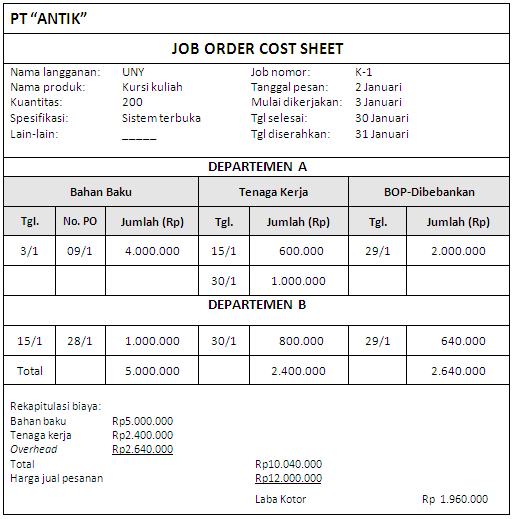 TUJUAN PEMBELAJARAN
MENU UTAMA
Metoda Harga Pokok Pesanan
Jurnal-jurnal yang diperlukan.
Mencatat penyerahan pesanan: 
Piutang dagang/Kas			Rp12.000.000	           -
	Penjualan				            -		Rp12.000.000

HPP					Rp10.040.000	           -
	Persediaan produk jadi		            -		Rp10.040.000
Catatan: 
Hal yang sama dapat dibuat untuk job order cost sheet atas pesanan dari UGM
TUJUAN PEMBELAJARAN
MENU UTAMA
Produk Rusak dan Produk Cacat
Sisa bahan timbul karena:
Produksi dijalankan secara efisien.
Produksi dijalankan secara tidak efisien.
(Sisa bahan ada yang laku dijual, ada yang tidak laku dijual)
Produk rusak timbul karena:
Sulitnya proses pengerjaan. 
Sifat normal proses produksi.
Kurangnya pengawasan produksi.
(Produk rusak ada yang laku dijual, ada yang tidak laku dijual)
Produk cacat timbul karena:
Sulitnya proses pengerjaan. 
Sifat normal proses produksi.
Kurangnya pengawasan produksi.
(Produk cacat ada yang laku dijual, ada yang tidak laku dijual)
TUJUAN PEMBELAJARAN
MENU UTAMA
LATIHAN
SOAL TEORI
Jelaskan pengertian Akuntansi Biaya!
Jawab
Jelaskan tujuan Akuntansi Biaya!
Jawab
Jawab
Jelaskan penggolongan biaya!
MENU UTAMA
LATIHAN
SOAL PRAKTEK
Perusahaan meubel NINA menggunakan metoda harga pokok pesanan, memiliki transaksi sebagai berikut:
Awal bulan Februari 2009 menerima pesanan meja dari Muadz seharga Rp12.000.000 dan almari dari Ali seharga Rp10.000.000. masing-masing memberi uang muka sebesar 50% dari harga produk. Membeli bahan baku kayu seharga Rp8.000.000. Persediaan bahan baku awal perioda Rp3.000.000, persediaan akhir Rp1.000.000. Pemakaian untuk meja 60% dan untuk almari 40%. Membeli bahan pelolong plitur, paku, amplas seharga Rp1.000.000. Biaya tenaga kerja langsung untuk meja Rp2.400.000 dan almari Rp2.000.000. BOP yang dibebankan untuk meja 50% dan almari 60% dari BTKL. BOP sesungguhnya: biaya penyusutan alat Rp200.000, BTKTL Rp600.000. Akhir bulan pesanan meja dan almari sudah jadi dan sudah diambil pemesan.
Hitunglah harga pokok meja dan almari yang dibebankan dan laba yang diinginkan serta buatlah jurnal yang diperlukan!
Jawab
MENU UTAMA
JAWABAN
SOAL TEORI 1
Akuntansi biaya merupakan proses pencatatan, penggolongan, peringkasan, dan penyajian biaya-biaya pembuatan dan penjualan produk atau penyerahan jasa dengan cara-cara tertentu, serta penafsiran terhadap hasilnya.
Kembali ke soal
MENU UTAMA
JAWABAN
SOAL TEORI 2
Tujuan akuntansi biaya adalah menyediakan informasi biaya untuk kepentingan manajemen guna membantu mereka didalam mengelola perusahaan atau bagiannya. Agar akuntansi biaya dapat mencapai tujuan tersebut, biaya yang dikeluarkan oleh atau yang terjadi di dalam perusahaan harus dicatat dan digolongkan sedemikian rupa sehingga memungkinkan:
Untuk penentuan harga pokok produk secara teliti;
Pengendalian biaya; dan
Analisis biaya.
Kembali ke soal
MENU UTAMA
JAWABAN
SOAL TEORI 3
Penggolongan biaya:
Penggolongan biaya atas dasar obyek pengeluaran.
Penggolongan biaya atas dasar fungsi-fungsi pokok dalam perusahaan (functional cost classification).
Penggolongan biaya atas dasar hubungan biaya dengan sesuatu yang dibiayai.
Penggolongan biaya sesuai dengan tingkahlakunya terhadap perubahan volume kegiatan.
Penggolongan biaya atas dasar waktu.
Kembali ke soal
MENU UTAMA
JAWABAN
SOAL PRAKTEK
Pemakaian biaya bahan baku = persd awal + pembelian – persd akhir
                                                        = Rp3.000.000+Rp8.000.000-Rp1.000.000
			        = Rp10.000.000
Harga pokok meja:
Bahan baku kayu 60% x Rp10.000.000	= Rp6.000.000
Biaya Tenaga Kerja Langsung		= Rp2.400.000
BOP 50% X Rp2.400.000			= Rp1.200.000
Harga Pokok Penjualan			   Rp9.600.000
Laba = Rp12.000.000 – Rp9.600.000 = Rp2.400.000
Harga pokok almari:
Bahan baku kayu 40% x Rp10.000.000	= Rp4.000.000
Biaya Tenaga Kerja Langsung		= Rp2.000.000
BOP 60% X Rp2.000.000			= Rp1.200.000
Harga Pokok Penjualan			   Rp7.200.000
Laba = Rp10.000.000 – Rp7.200.000 = Rp2.800.000
MENU UTAMA
JAWABAN
Jurnal-jurnal yang diperlukan.
Jurnal penerimaan uang muka: 
Kas					Rp10.000.000	           -
	Utang Dagang			            -		Rp10.000.000
Jurnal pembelian bahan baku dan bahan penolong: 
Persd. Bahan Baku dan Bahan Penolong	Rp9.000.000	           -
	Utang dagang			            -		Rp9.000.000
Jurnal pemakaian bahan baku: 
BDP-Biaya Bahan Baku			Rp10.000.000	           -
	Persediaan Bahan Baku		            -		Rp10.000.000
MENU UTAMA
JAWABAN
Jurnal-jurnal yang diperlukan.
Jurnal pemakaian biaya tenaga kerja langsung: 
BDP-Biaya Tenaga Kerja Langsung	Rp4.400.000	           -
	Biaya Gaji dan Upah			            -		Rp4.400.000
Jurnal BOP yang dibebankan: 
BDP-BOP				Rp2.400.000	           -
	BOP yang Dibebankan		            -		Rp2.400.000
Jurnal BOP sesungguhnya: 
BOP-Sesungguhnya			Rp1.300.000	           -
	Biaya Penyusutan			            -		Rp200.000
	Biaya Bahan Penolong		            -		Rp300.000
	Biaya Listrik				            -		Rp200.000
	Biaya Tenaga Kerja Tidak Langsung	            -		Rp600.000
MENU UTAMA
JAWABAN
Jurnal-jurnal yang diperlukan.
Jurnal penutupan BOP: 
BOP-Dibebankan			Rp2.400.000	           -
	Selisih BOP				            -		Rp   900.000
	BOP-Sesungguhnya			            -		Rp1.300.000
Jurnal persediaan produk jadi: 
Persediaan Produk Jadi			Rp16.800.000	           -
	BDP-BBB				            -		Rp10.000.000
	BDP-BTKL				            -		Rp  4.400.000
	BDP-BOP				            -		Rp  2.400.000
Jurnal pembentukan harga pokok penjualan: 
Harga Pokok Penjualan			Rp9.600.000	           -
	Persediaan Produk Jadi		            -		Rp9.600.000
MENU UTAMA
JAWABAN
Jurnal-jurnal yang diperlukan.
Jurnal penjualan: 
Penjualan				Rp12.000.000	           -
	Selisih Laba				            -		Rp2.400.000
	Harga Pokok Penjualan		            -		Rp9.600.000
Jurnal pelunasan harga/pengambilan meja: 
Kas					Rp6.000.000	           -
Utang Dagang				Rp6.000.000	           -
	Penjualan				            -		Rp12.000.000
Kembali ke soal
MENU UTAMA
Setelah memahami contoh soal dan jawabannya, mari mulai berlatih untuk meningkatkan pemahaman dengan mengerjakan soal-soal berikut.
MENU UTAMA
Soal Teori
Secara garis besar, metoda pengumpulan biaya produksi dapat dibagi menjadi dua: 
Metoda produksi massa, metoda produksi pesanan 
Metoda biaya historis dan metoda biaya standar 
Metoda harga pokok pesanan dan metoda harga pokok proses 
Metoda garis lurus dan metoda sum-of-the-year digit 
Metoda produksi massa dan metoda produksi harian
Metoda harga pokok pesanan tidak cocok digunakan dalam perusahaan berikut ini : 
percetakan 
perusahaan mori 
perusahaan karoseri mobil 
kontraktor bangunan 
perusahaan kapal
MENU UTAMA
Soal Teori
Berikut ini adalah karakteristik metoda harga pokok pesanan, kecuali:
Harga pokok tiap-tiap pesanan dihitung setiap akhir bulan 
Tiap produk dapat dipisahkan identitasnya secara jelas dan perlu dilakukan penentuan harga pokoknya secara individu
Biaya produksi harus dipisahkan ke dalam biaya langsung dan biaya tak langsung dalam hubungannya dengan produk 
Biaya bahan baku dan biaya tenaga kerja langsung dibebankan kepada kepada produk berdasarkan biaya sesungguhnya terjadi, sedangkan biaya overhead pabrik dibebankan kepada produk atas dasar tarif yang ditentukan di muka 
Metoda harga pesanan cocok digunakan dalam perusahaan yang produksinya dilakukan tergantung dari pesanan
MENU UTAMA
Soal Teori
Kartu Harga pokok  (job cost sheet) merupakan:
buku jurnal
buku besar
rekening control 
buku pembantu 
neraca saldo
Berikut ini yang tidak dapat digunakan dalam metoda harga pokok pesanan adalah: 
biaya standar
rata-rata tarif upah dan biaya bahan baku 
direct costing 
alokasi biaya overhead pabrik atas dasar jam kerja langsung yang digunakan untuk menyelesaikan pesanan 
indirect costing
MENU UTAMA
Soal Teori
Untuk mencatat reparasi dan pemeliharaan di dalam suatu perusahaan percetakan, rekening control yang di debit adalah rekening: 
Barang dalam proses
Biaya overhead pabrik 
Biaya overhead pabrik yang sesungguhnya 
Biaya overhead pabrik yang dibebankan 
Biaya operasional
Perbedaan antara produk rusak dan produk cacat adalah: 
Produk rusak dapat diperbaiki, produk cacat tidak dapat diperbaiki
Produk rusak dapat di jual, produk cacat tidak dapat dijual 
Produk cacat dapat di jual, produk rusak tidak dapat dijual 
Terjadinya produk cacat bersifat normal, terjadinya produk cacat karena kesalahan 
Produk cacat dapat diperbaiki produk rusak tidak dapat diperbaiki
MENU UTAMA
Soal Teori
Untuk mencatat penggunaan bahan penolong di dalam metode harga pokok pesanan, jurnal yang dibuat adalah: 
Barang dalam proses 
		Persediaan barang penolong 
Barang dalam proses-BOP
	Persediaan bahan penolong  
c.  Biaya bahan penolong 
	Persediaan bahan penolong 
d.  BOP sesungguhnya 
	Persediaan bahan penolong 
e.   Biaya overhead yang dibebankan 
	Persediaan bahan penolong
MENU UTAMA
Soal Teori
Di dalam metode harga pokok pesanan, pajak penghasilan atas gaji dan upah karyawan pabrik yang ditangguang oleh perusahaan sebaiknya diperhitungkan sebagai elemen: 
Biaya tenaga kerja langsung 
Biaya umum 
Biaya administrasi 
Biaya tenaga kerja tidak langsung 
Biaya overhead pabrik
Biaya tambahan untuk memperbaiki produk cacat akan dibebankan ke pesanan tertentu apabila: 
sudah biasa terjadi 
mencari praktisnya 
pemesan mau menanggung 
pemesan tidak mau menanggung
karena pesanan tersebut spesifik (berbeda dengan biasa)
MENU UTAMA
Soal Praktek
PT X menggunakan metode harga pokok pesanan untuk mengumpulkan biaya produksinya. Biaya overhead pabrik dibebankan kepada produk atas dasar jam kerja langsung. Diperkirakan biaya overhead pabrik 2009 adalah Rp 50.000,00 pada kapasitas 20.000 jam tenaga kerja langsung. Biaya bahan baku yang dipakai untuk pesanan 461 adalah sebesar Rp 4.000,00 dan biaya tenaga kerja langsung sebesar 1.500 jam dengan tarif Rp 5,00 per jam. Pada akhir tahun 2009, ternyata perusahaan telah beroperasi sebanyak Rp 24.000 jam tenaga kerja langsung dengan overhead pabrik sesungguhnya Rp 54.000,00. Jika pesanan 461 berisi 100 unit produk, biaya produk per unit pesanan tersebut adalah: 
Rp142,50			d.  Rp135,50
Rp125,00			e.  Rp152,50
Rp130,50
MENU UTAMA
Soal Praktek
PT 86 menggunakan system biaya standar. Informasi mengenai tenaga kerja langsung adalah sebagai berikut: 
Jam tenaga kerja langsung sesungguhnya 20.000 jam 
Jam tenaga kerja langsung menurut standar 21.000 jam 
Selisih tarif upah (rugi) Rp 3.000,00
Biaya tenaga kerja langsung sesungguhnya Rp 126.000,00
Selisih efisiensi upah PT 86 adalah : 
Rp6.000,00 (laba)
Rp6.150,00 (laba) 
Rp6.300,00 (laba) 
Rp6.450,00 (laba)
Rp6.500,00 (laba)
MENU UTAMA
S E K I A N
Mohon kritik dan saran
Terima kasih
PETUNJUK PENGGUNAAN
Media ini merupakan pengembangan aplikasi powerpoint. Media ini membahas tentang masalah penentuan biaya produksi berdasarkan metoda harga pokok pesanan. Hal-hal yang perlu diperhatikan adalah sebagai berikut:
1. Klik tombol                          untuk menuju menu utama.
MENU UTAMA
2. Klik tombol           untuk menuju halaman selanjutnya dan tombol           untuk halaman sebelumnya.
3. Klik tombol        untuk mendapatkan penjelasan lisan. Ketika ada pertanyaan Would you like to open this file? Silahkan klik ok.
4. Tekan tombol  esc pada keyboard untuk mengakhiri aplikasi.
MENU UTAMA